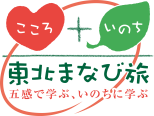 山形蔵王スキー体験と上杉家歴史学習【山形県】
出発地：各地
東北ルートマップ
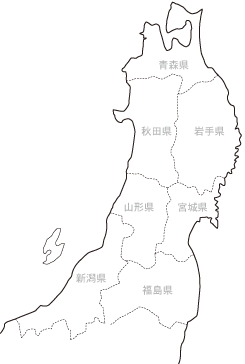 山寺
山形蔵王・蔵王温泉
飯豊町
上杉神社
（凡例）　・・・：徒歩　 ■□■□：JR　＝＝＝：バス　 ～～～：船舶　－－－：航空機
そば打ち体験
上杉神社（稽照殿）
山形蔵王（スキー教室）
飯豊町スノーモービル等体験
蔵王温泉スキー場は世界でもトップクラスの樹氷鑑賞スポットとして知られ、スキーヤーからボーダーまで、幅広い層を満足させる広大なゲレンデを持つ東北最大級のスノーエリアです。
山形といえば「そば」。
地元そば打ち愛好者が風味豊かなそば打ちを指導いたします。お昼は自分で打ったそばを茹でその美味しさを味わいます。
名将上杉謙信を祀っており、稽照殿は宝物殿として上杉謙信の遺品、刀や甲冑などを収蔵展示しています。直江兼続が所有していたといわれる愛の前立ての甲冑は有名です。
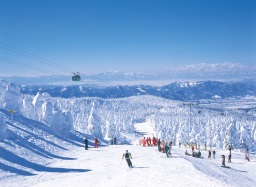 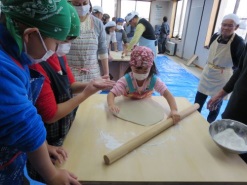 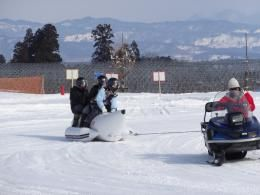 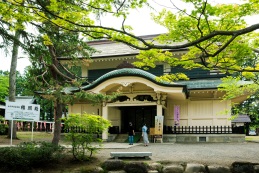 スキー場では味わえないスノーモービル乗車体験やスリル満点のバナナボート、巨大滑り台などが体験できます。